グラヒート+ グラフェン配合ブランケット
【提案書】
遠赤外線効果と蓄熱効果、そして熱伝導率が非常に高いグラフェン配合のブランケットです。ふわふわとした手触りは心地よく、シンプルなデザインのためオフィスなどでも利用可能です。
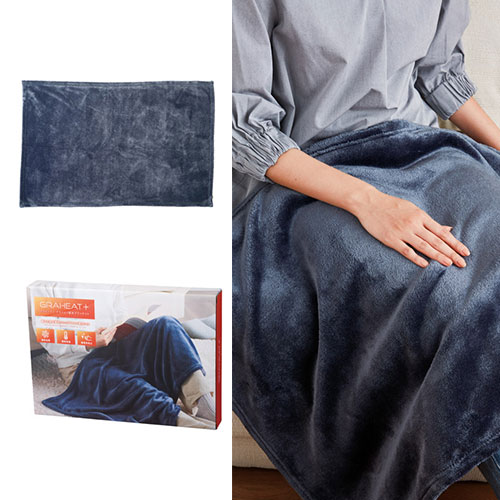 特徴
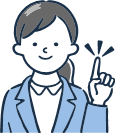 納期
納期スペース
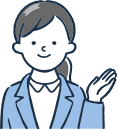 仕様
カラー展開：単色
素材：ポリエステル
サイズ：商品サイズ：600×900mm　箱サイズ：220×310×45mm
包装：化粧箱
お見積りスペース
お見積